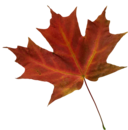 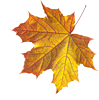 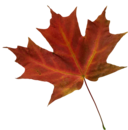 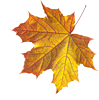 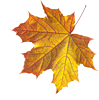 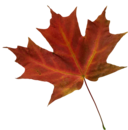 «Ежик в осеннем лесу»
Ранняя осень
«Золотая осень»
Поздняя осень